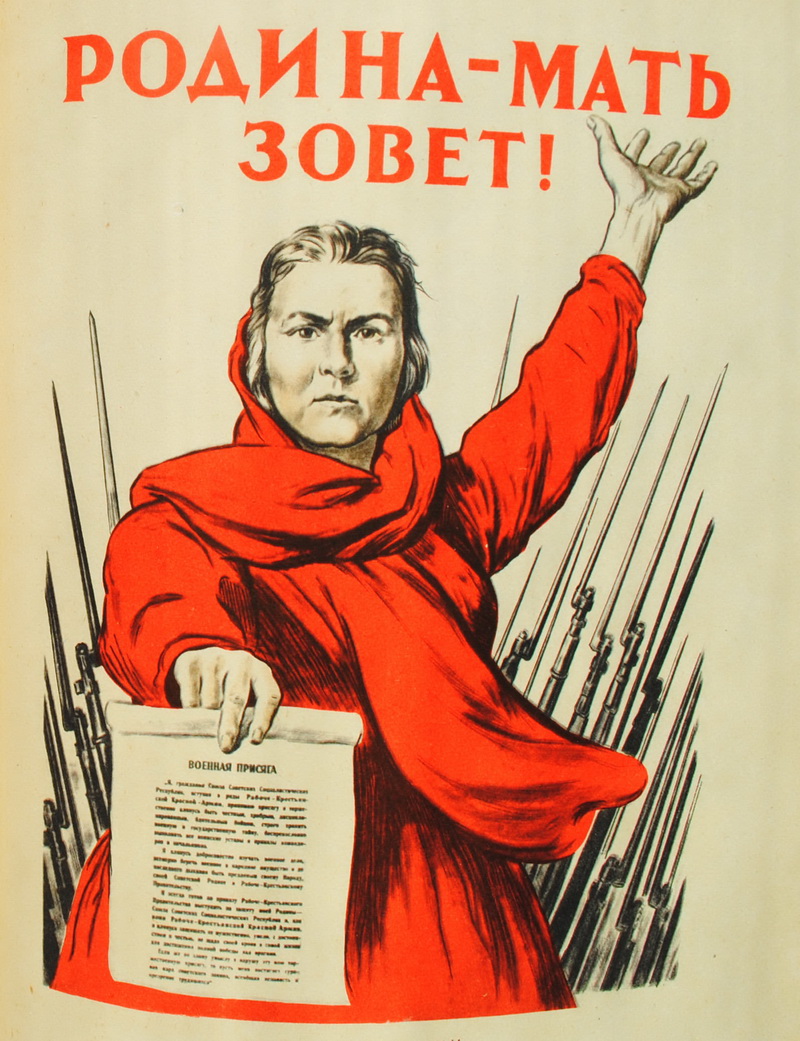 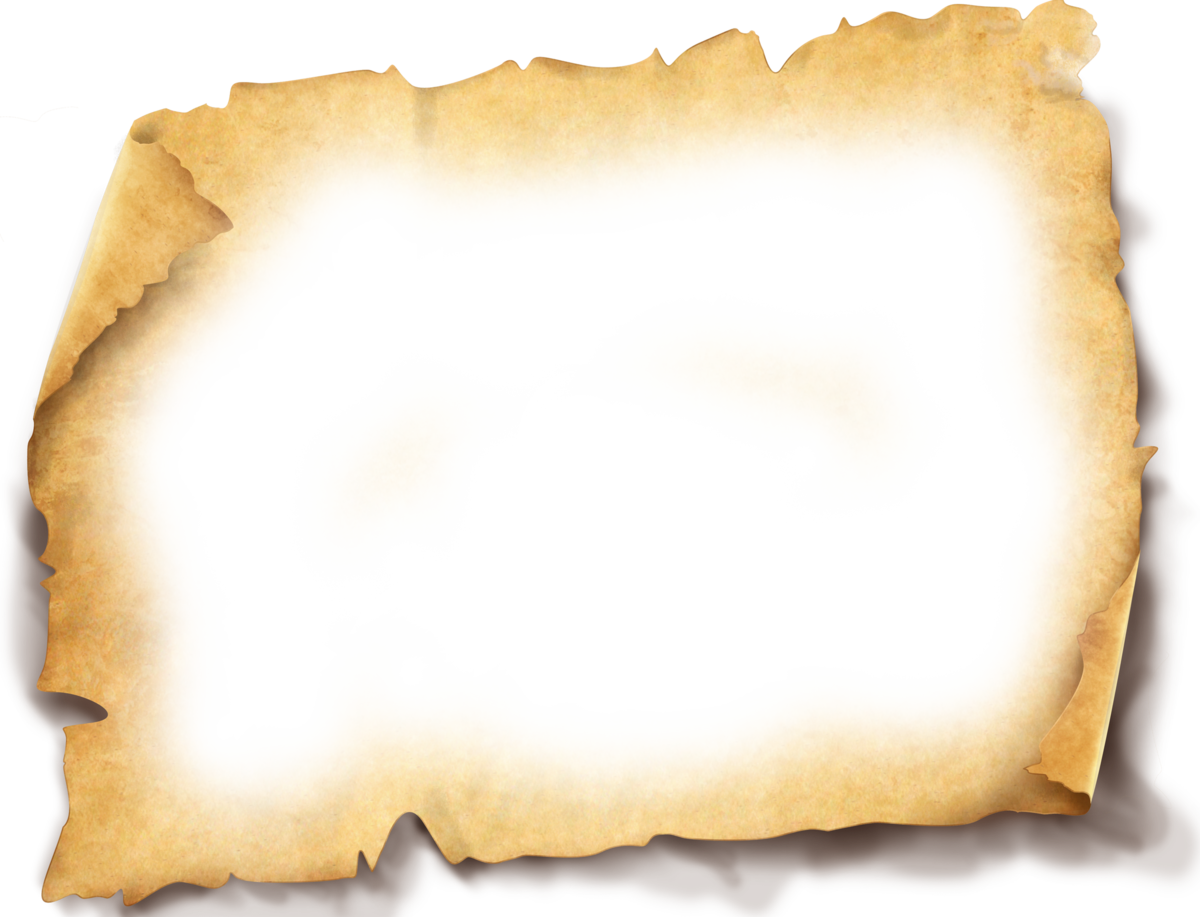 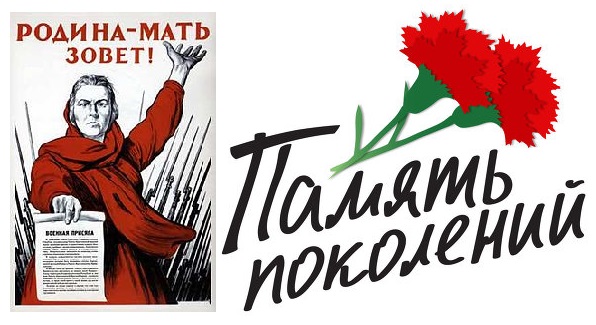 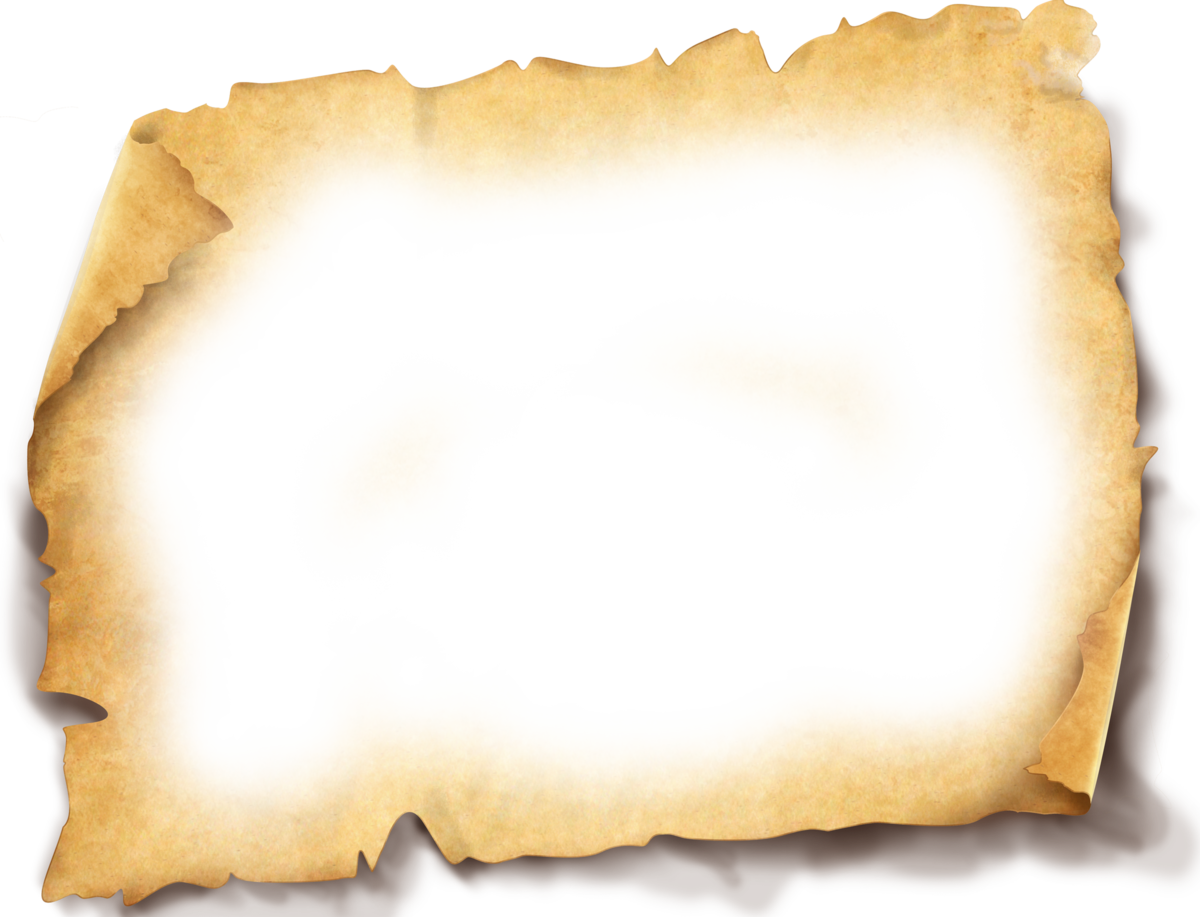 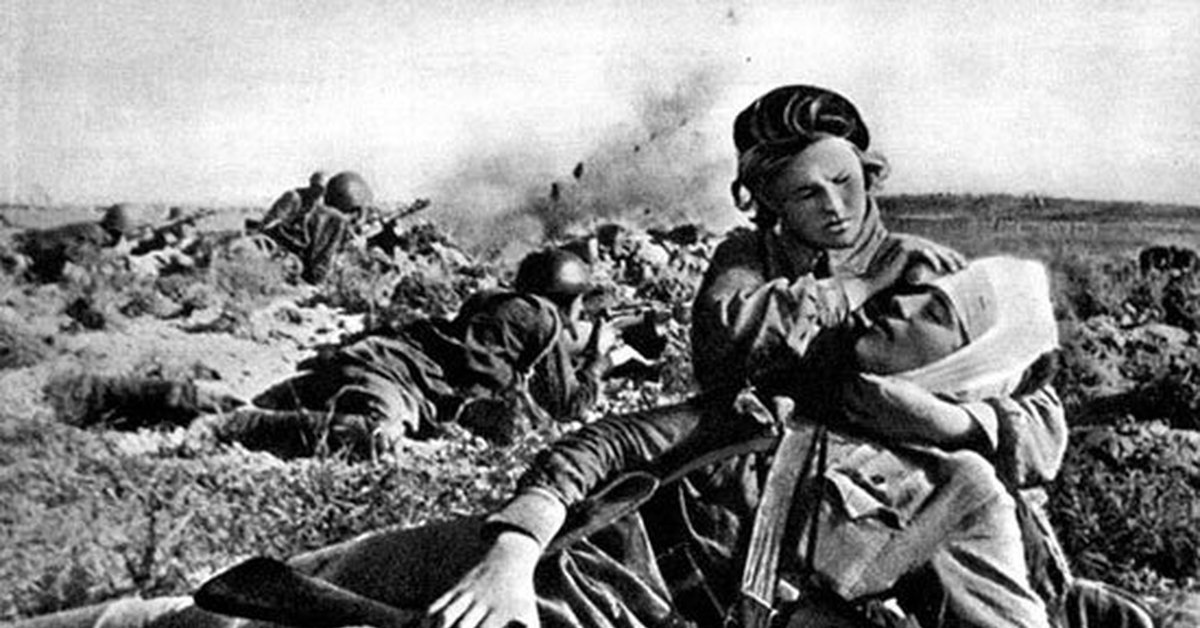 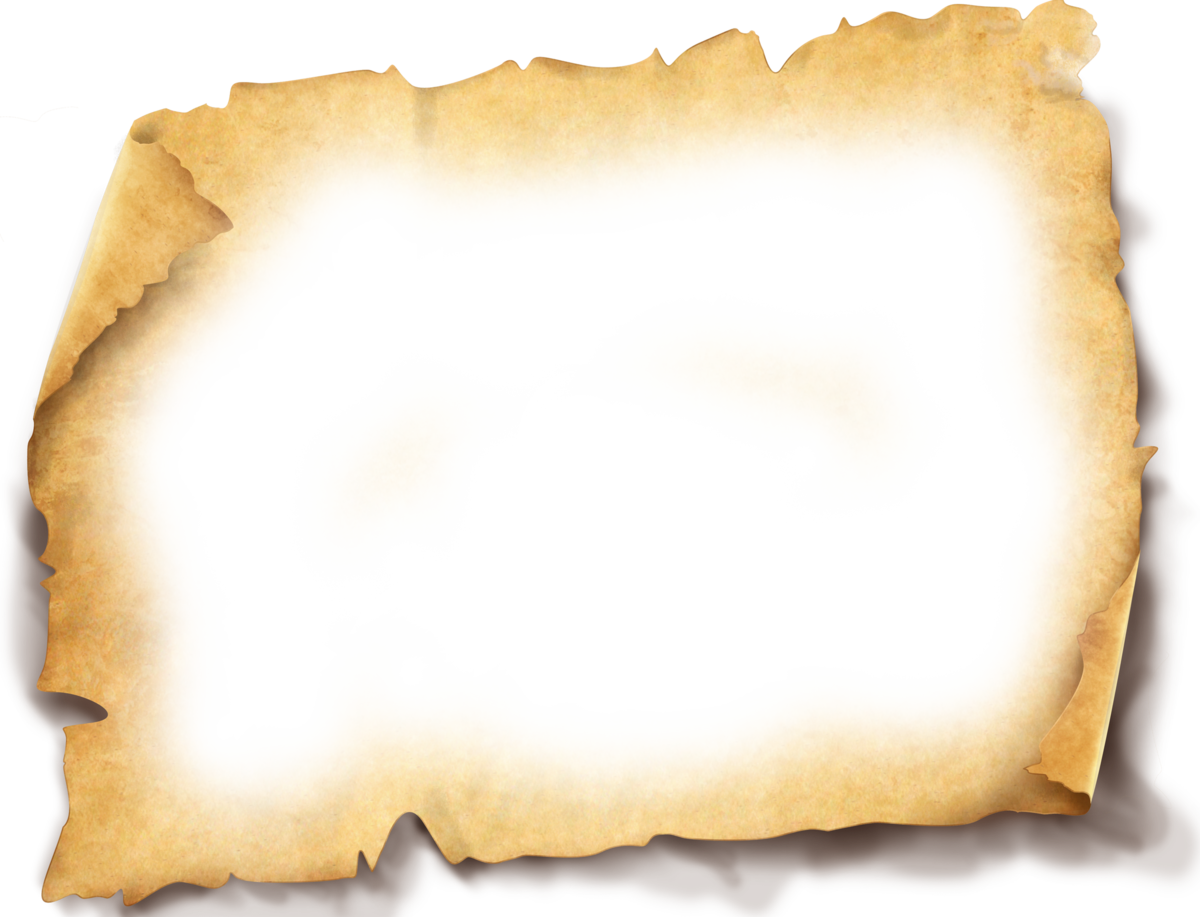 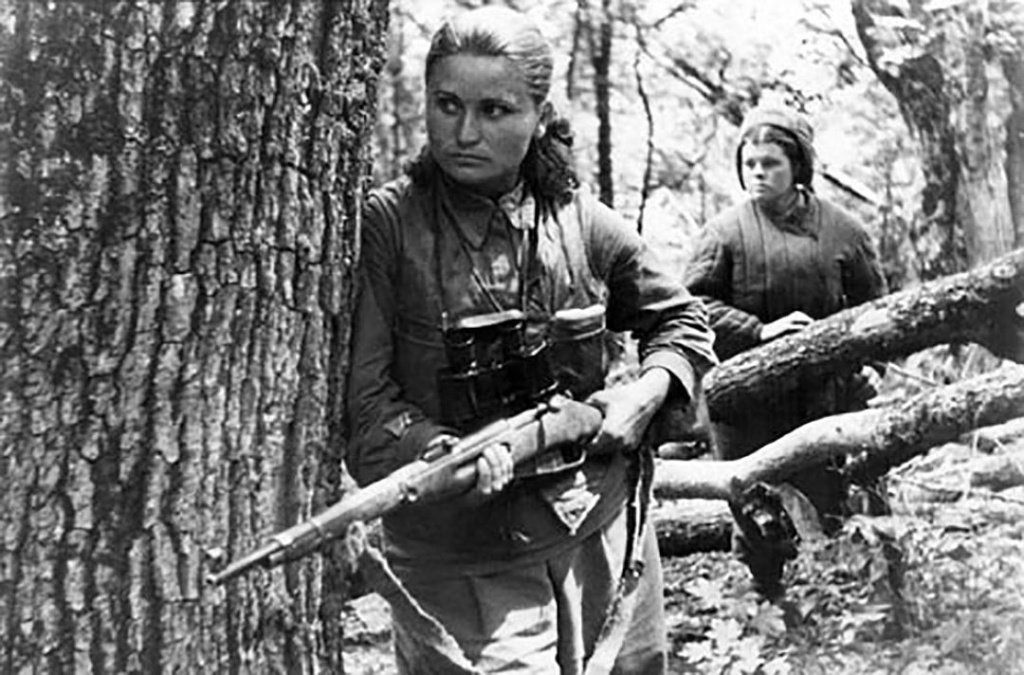 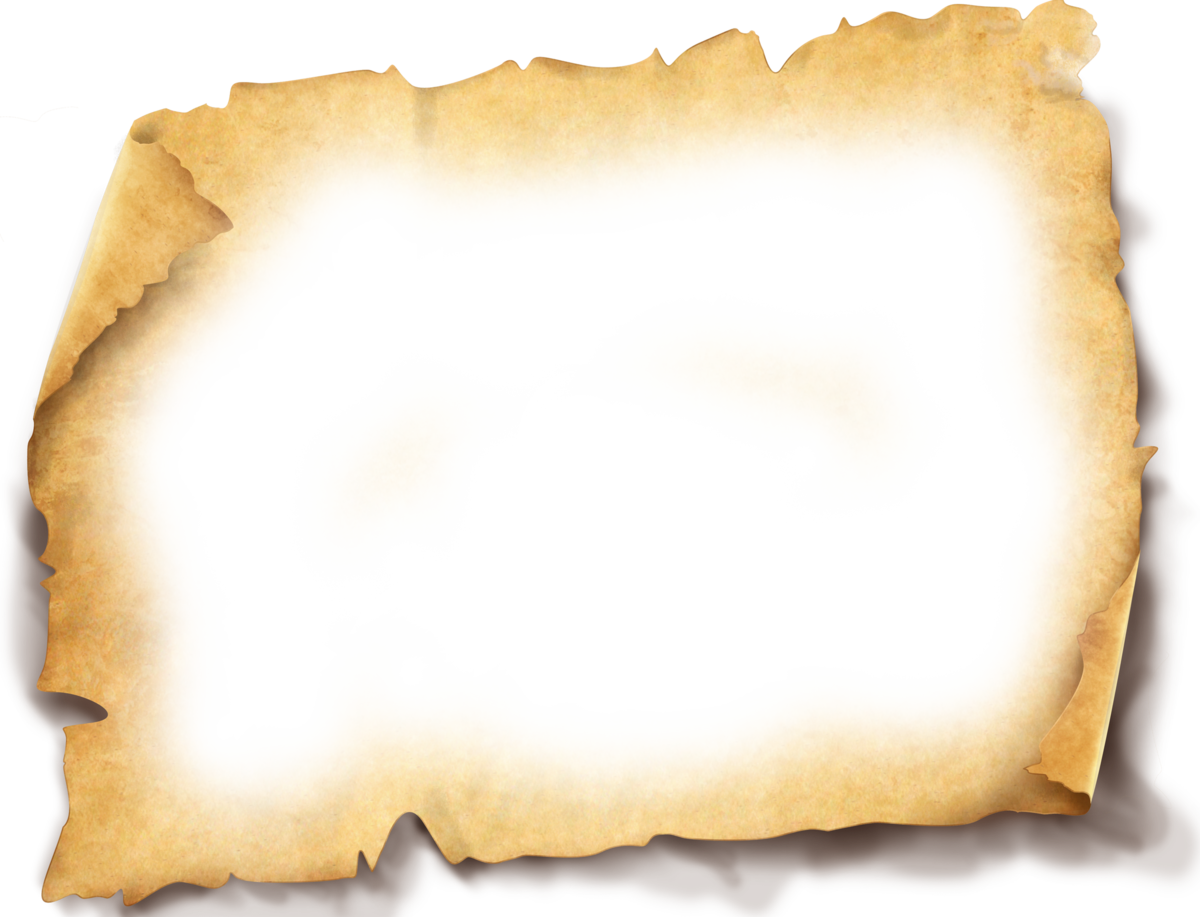 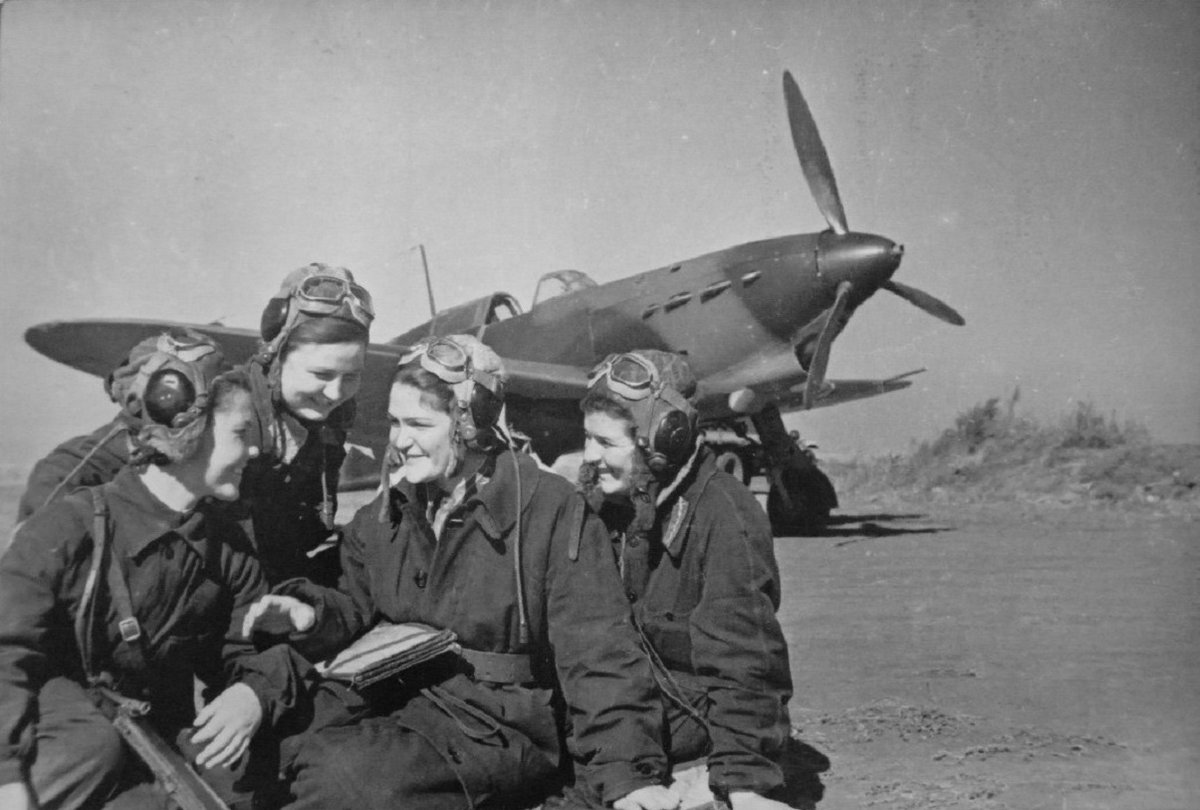 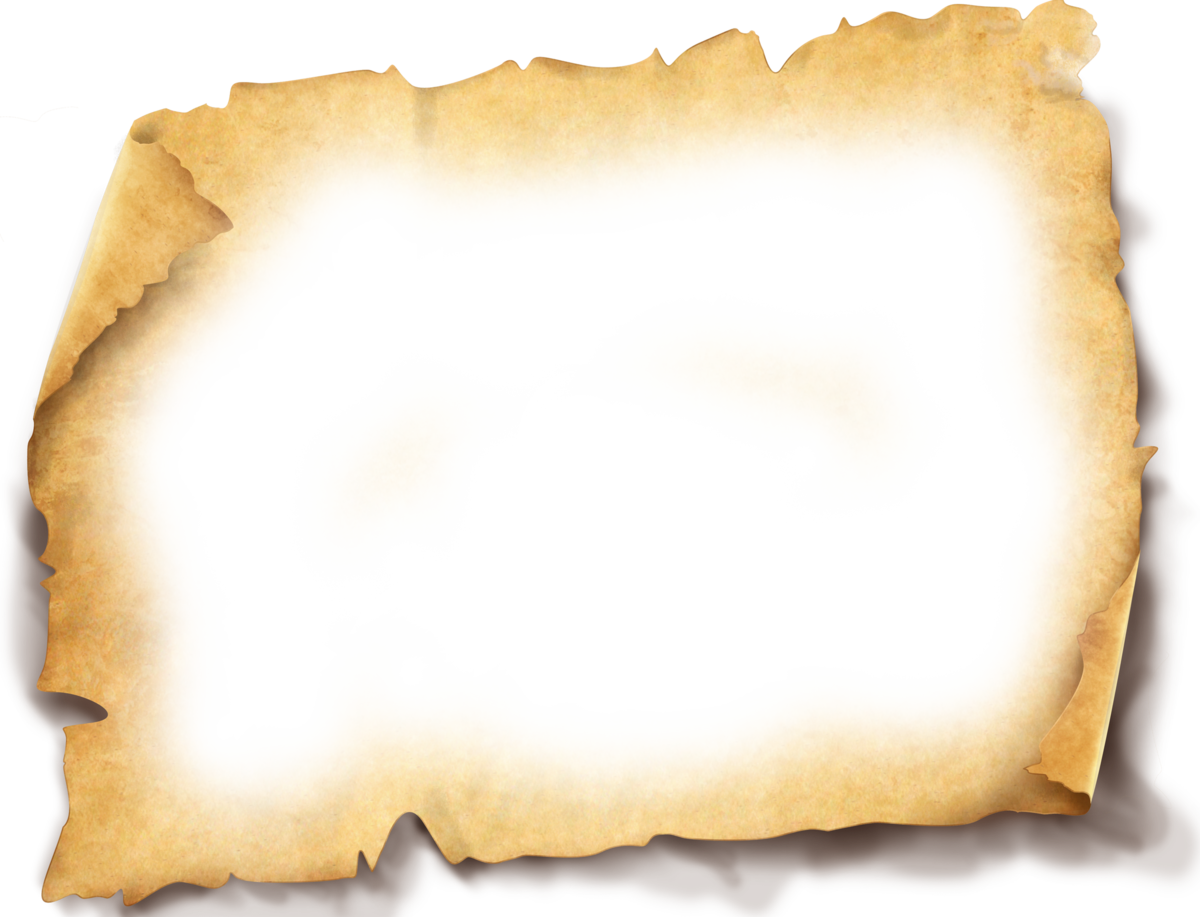 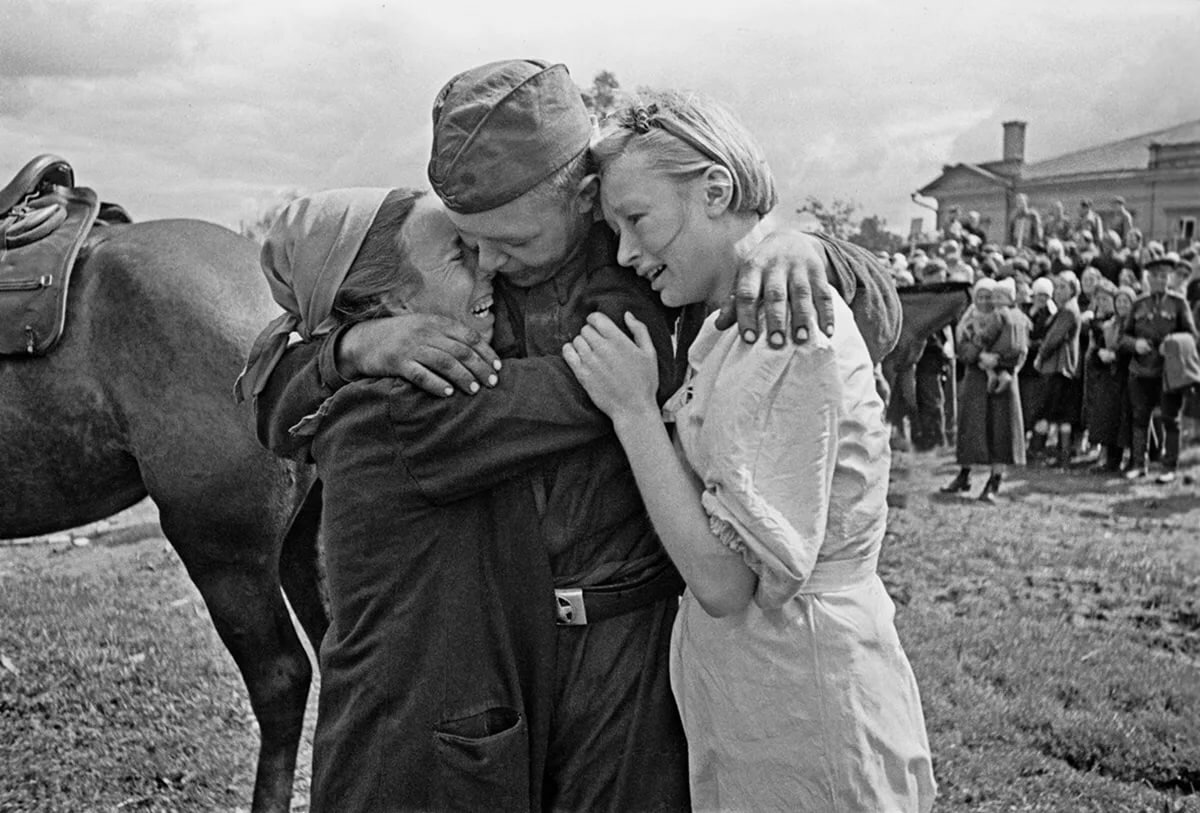 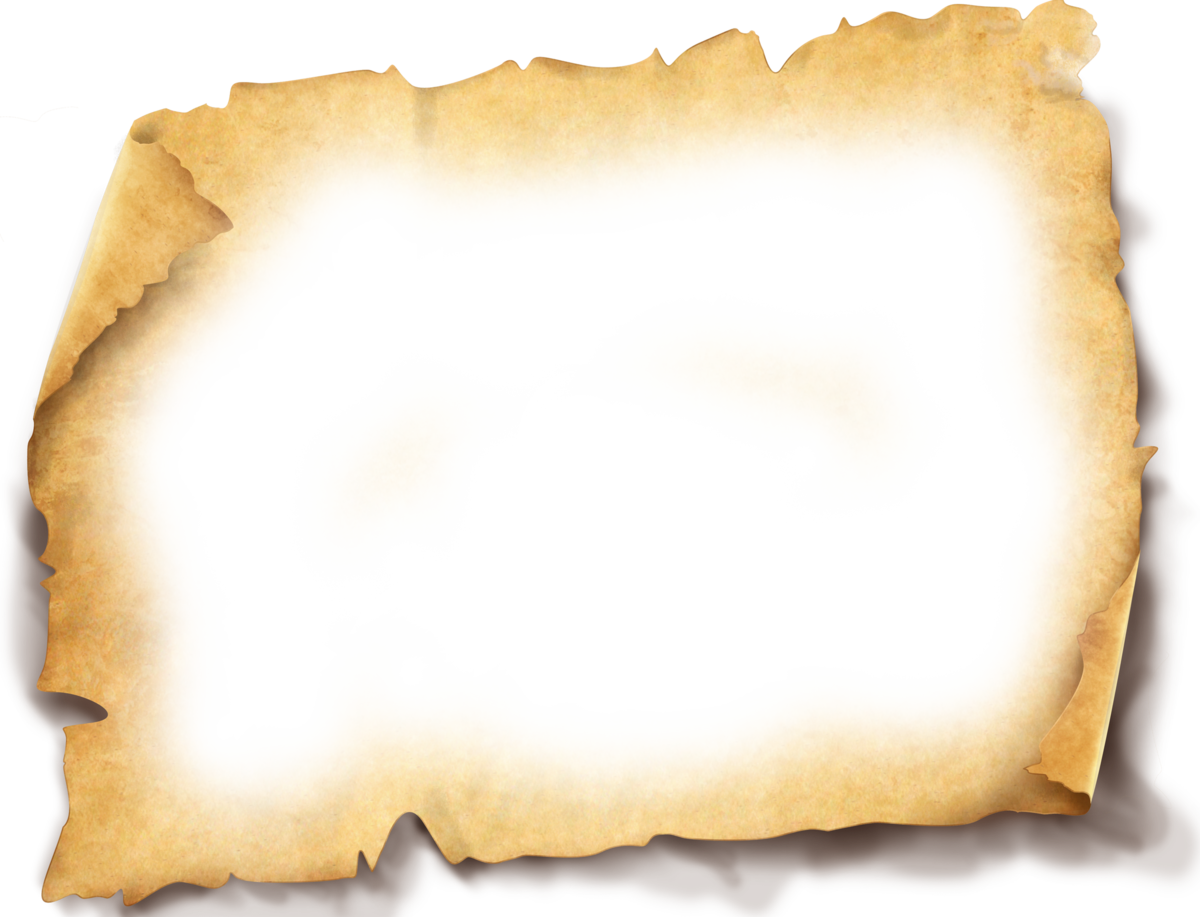 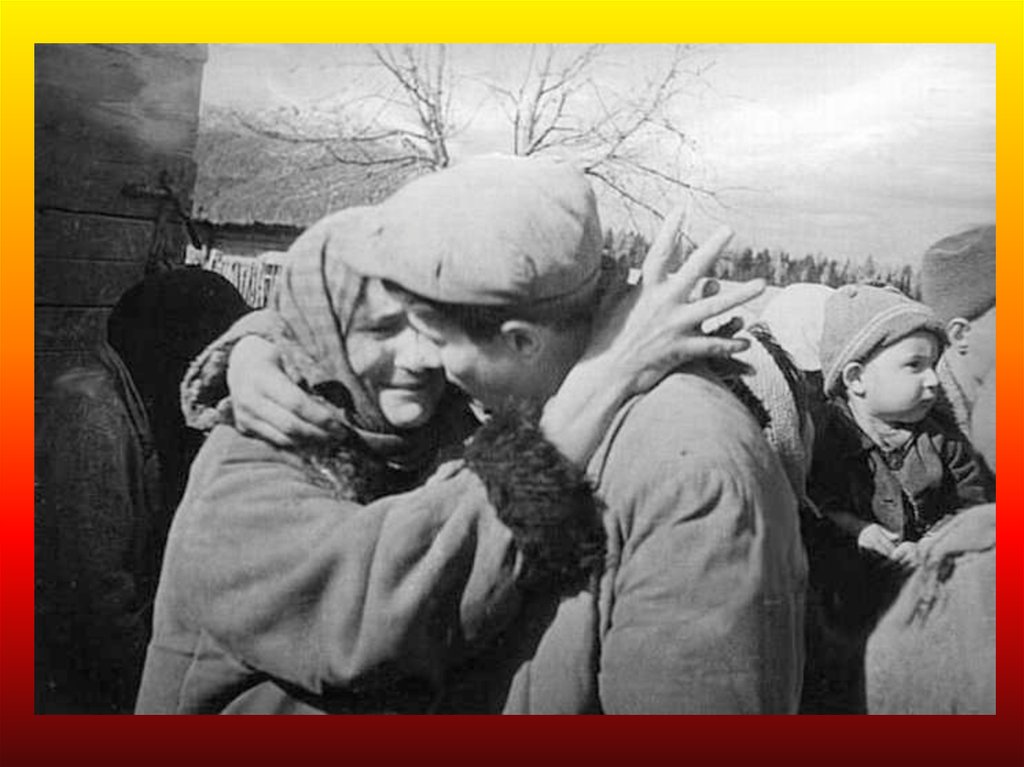 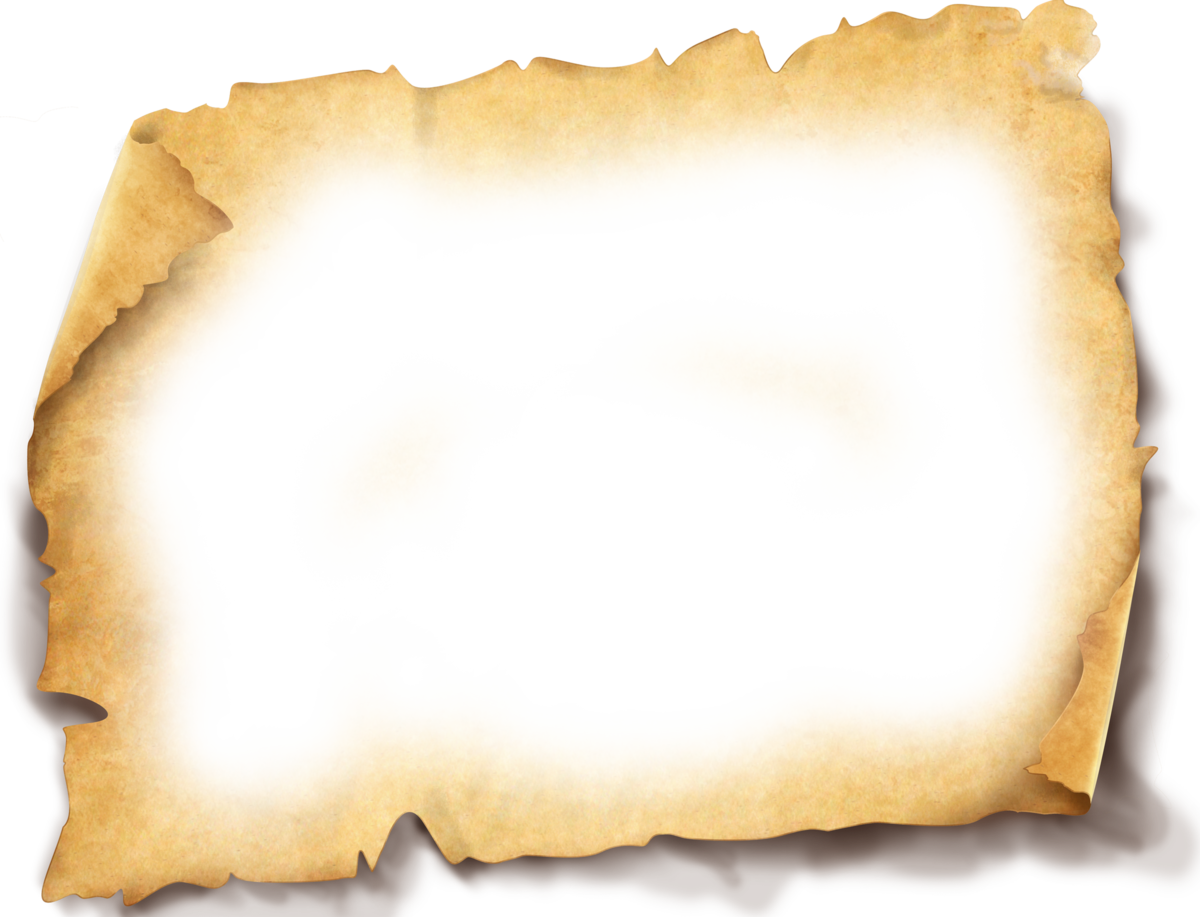 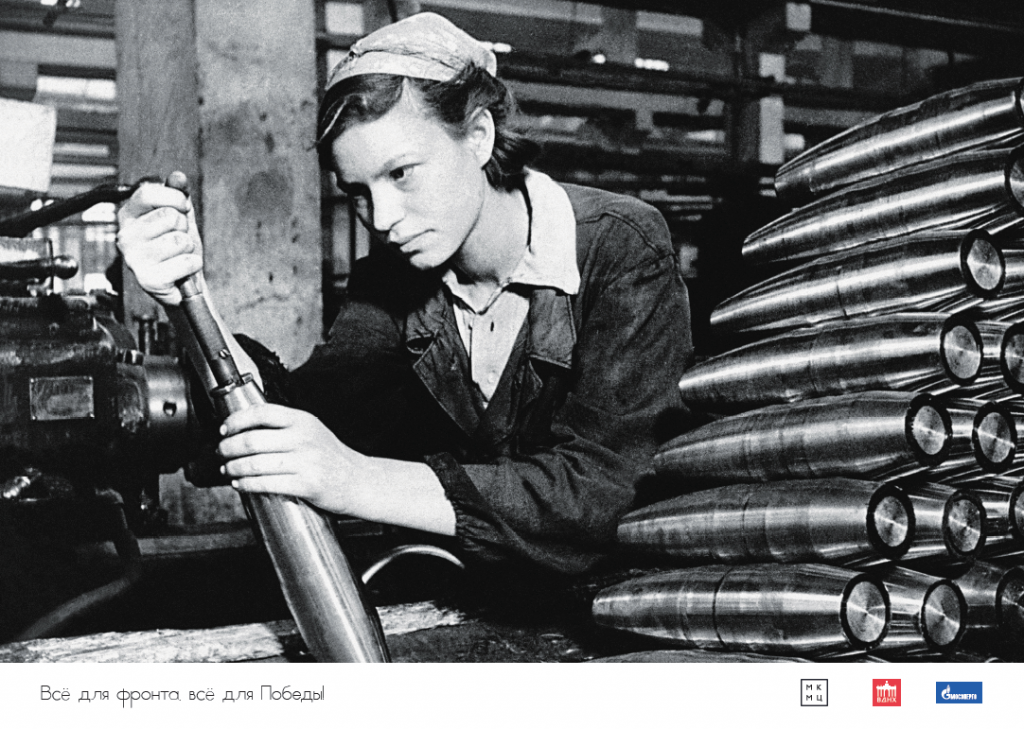 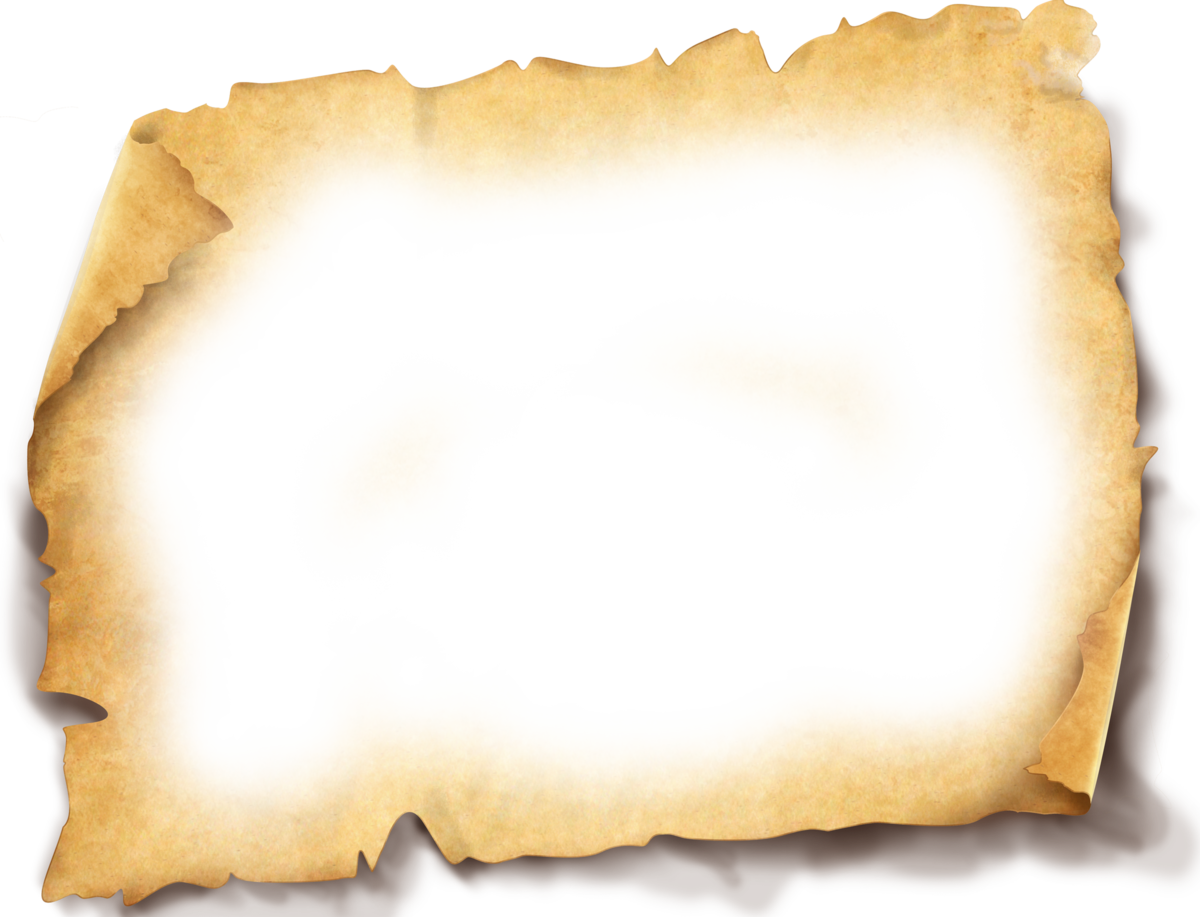 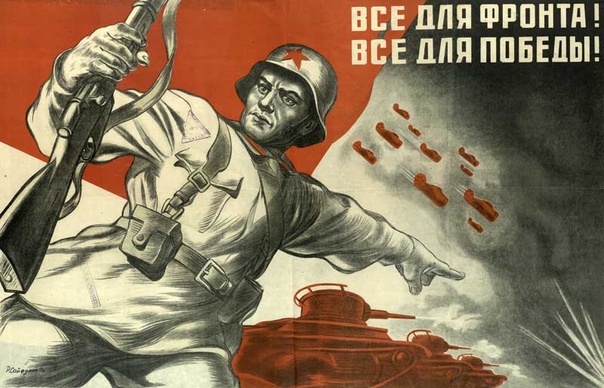 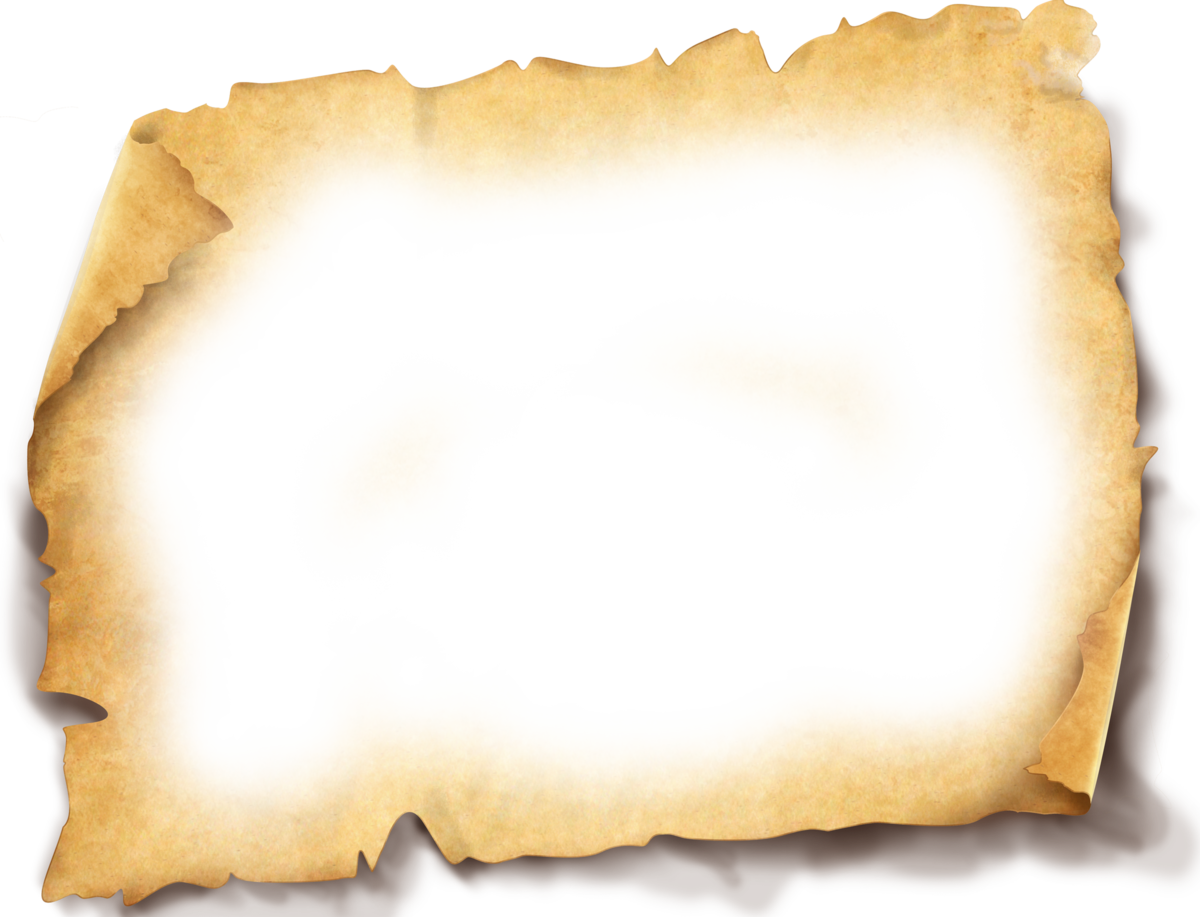 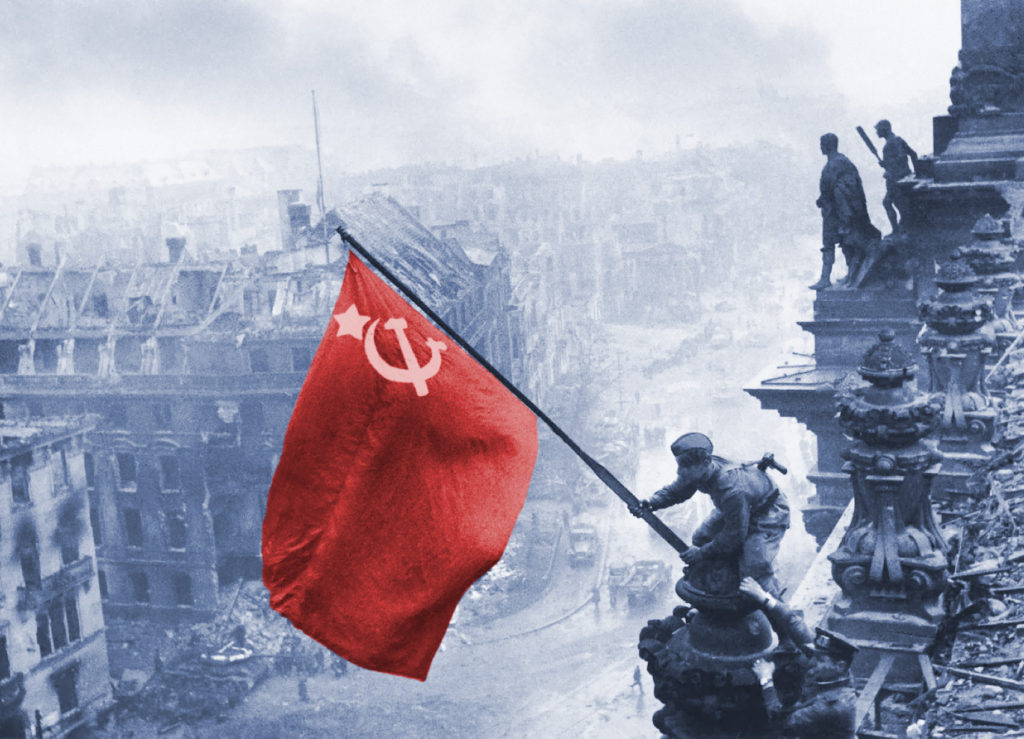 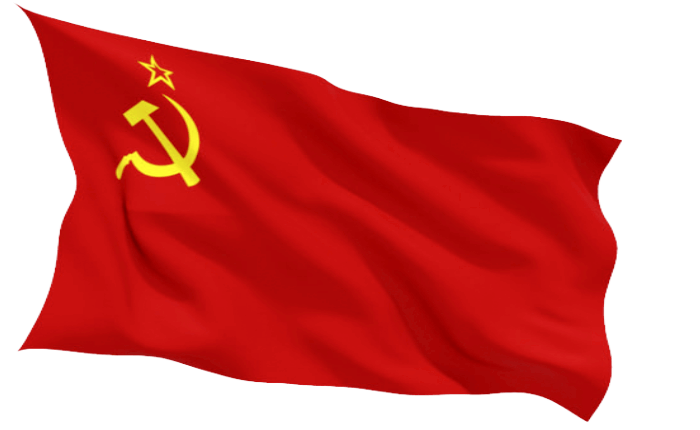 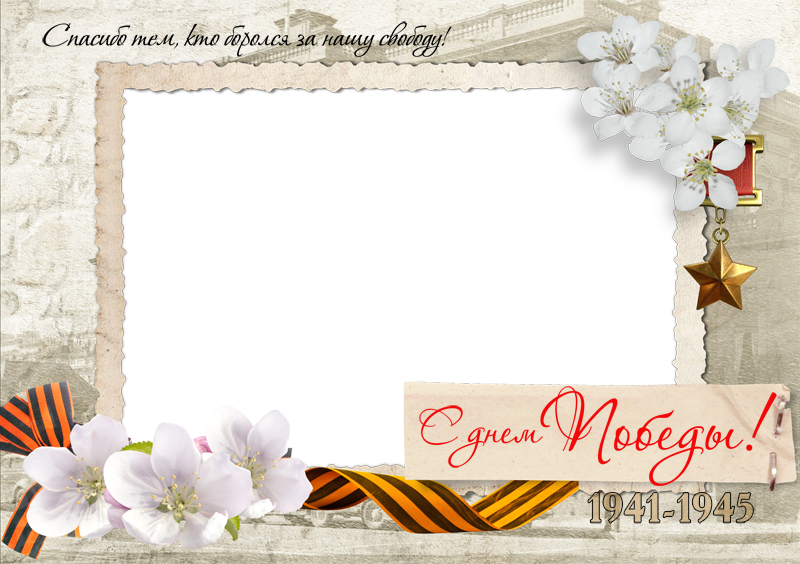 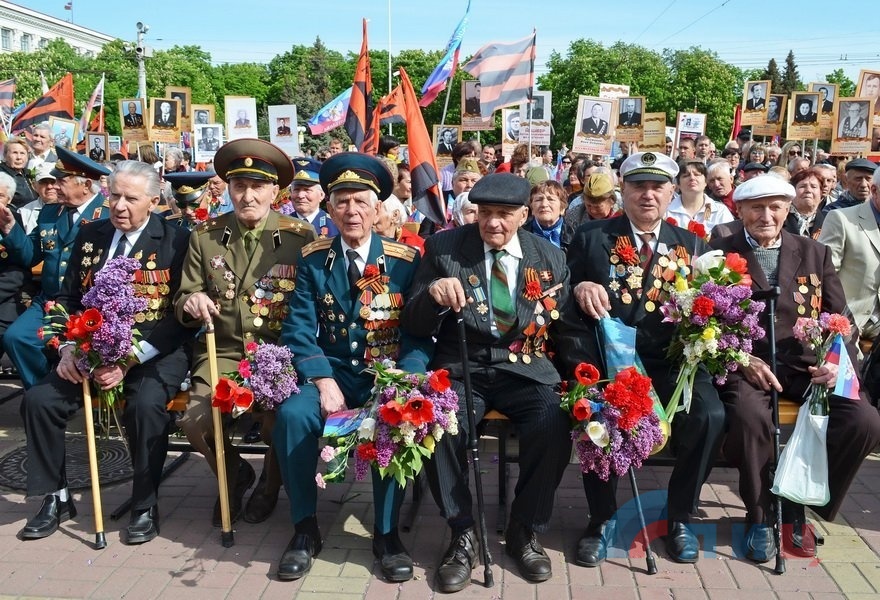 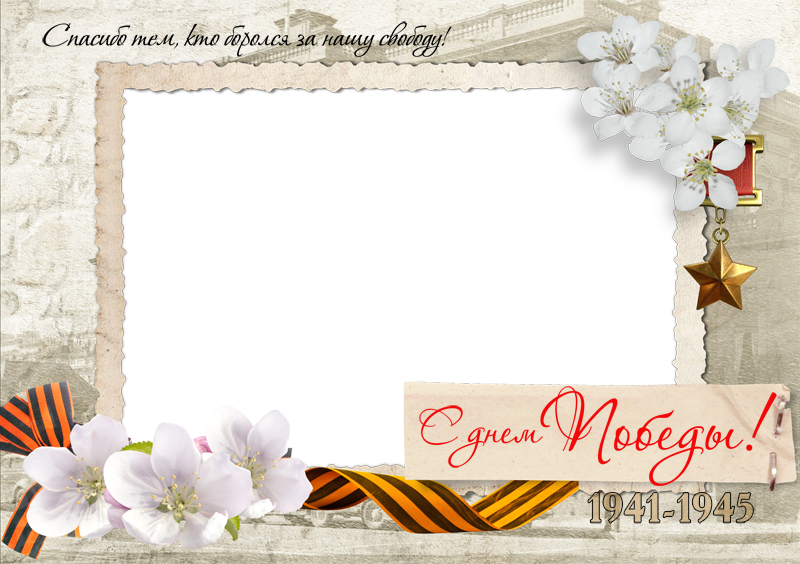 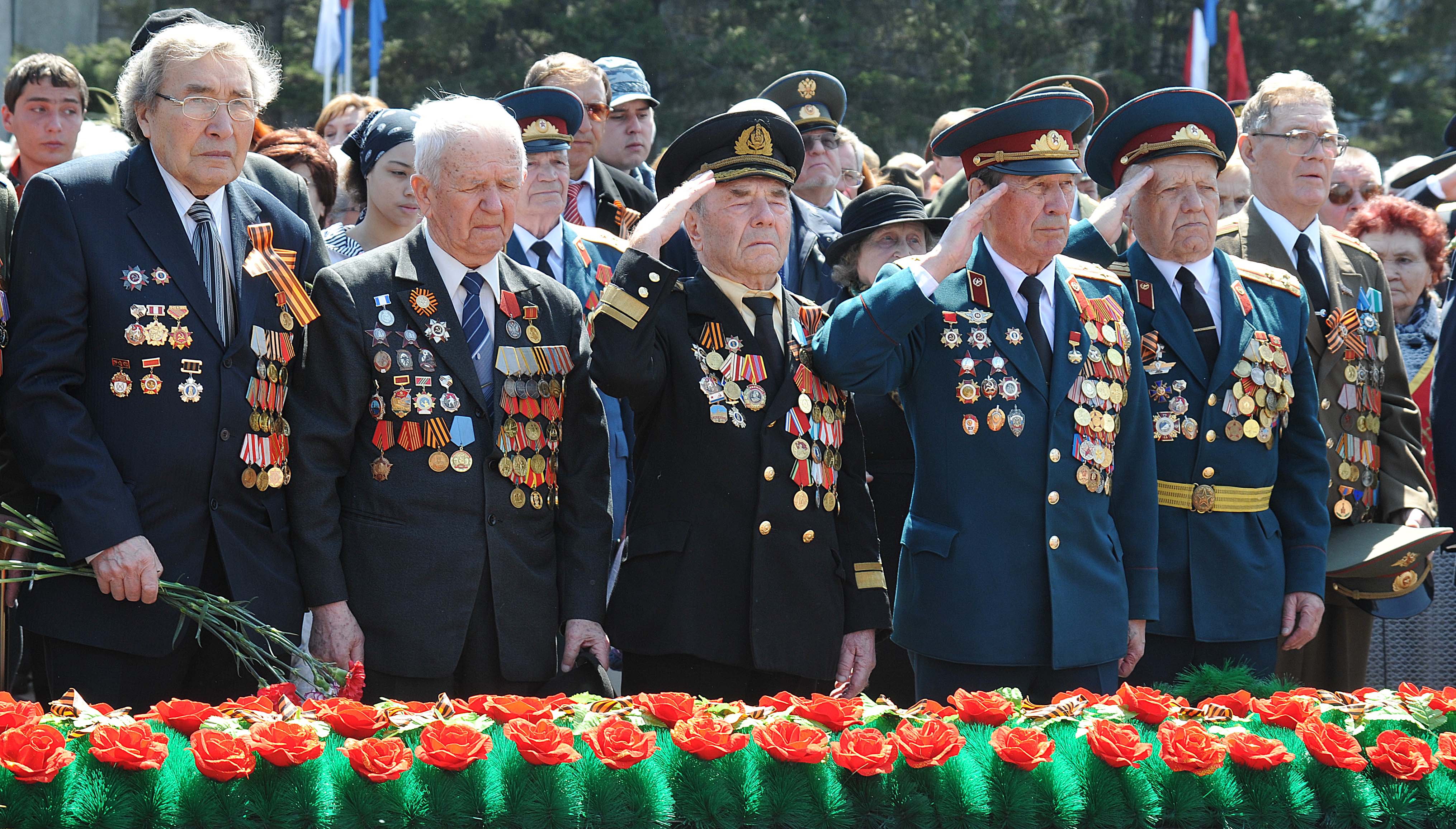 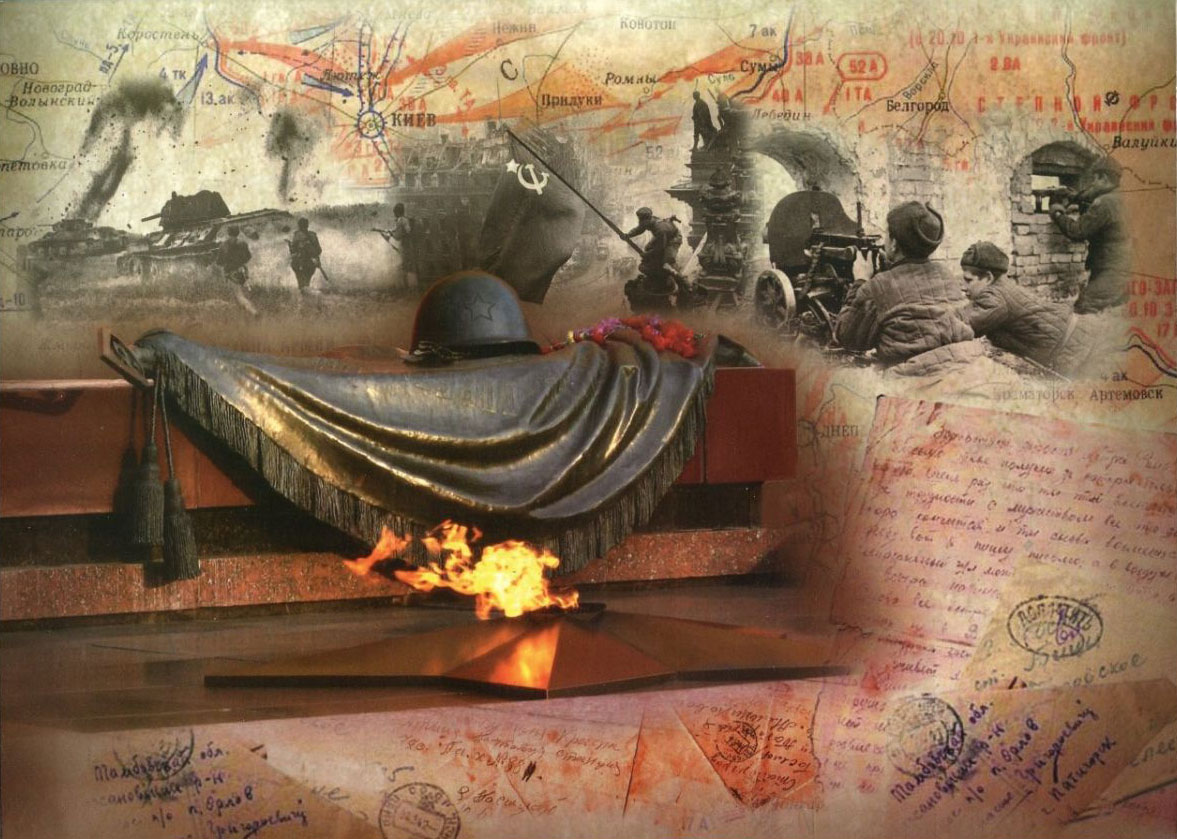 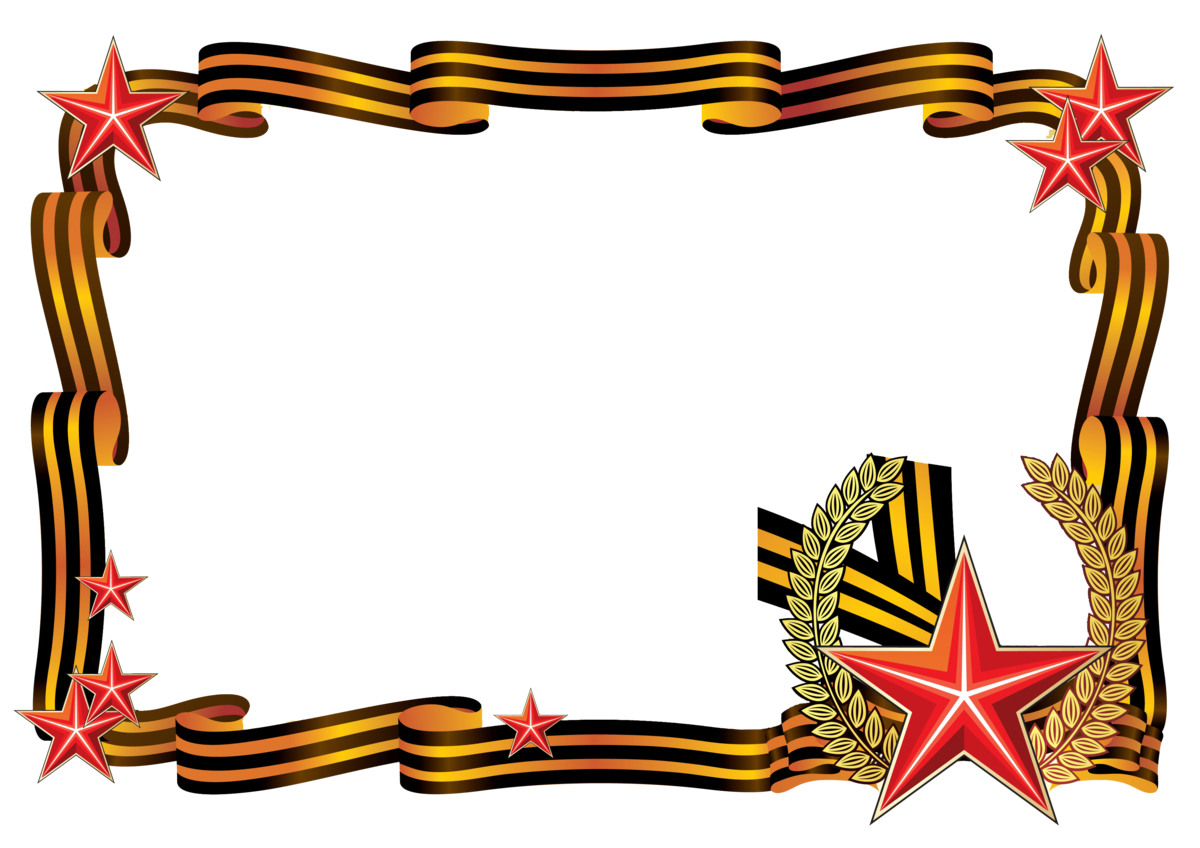 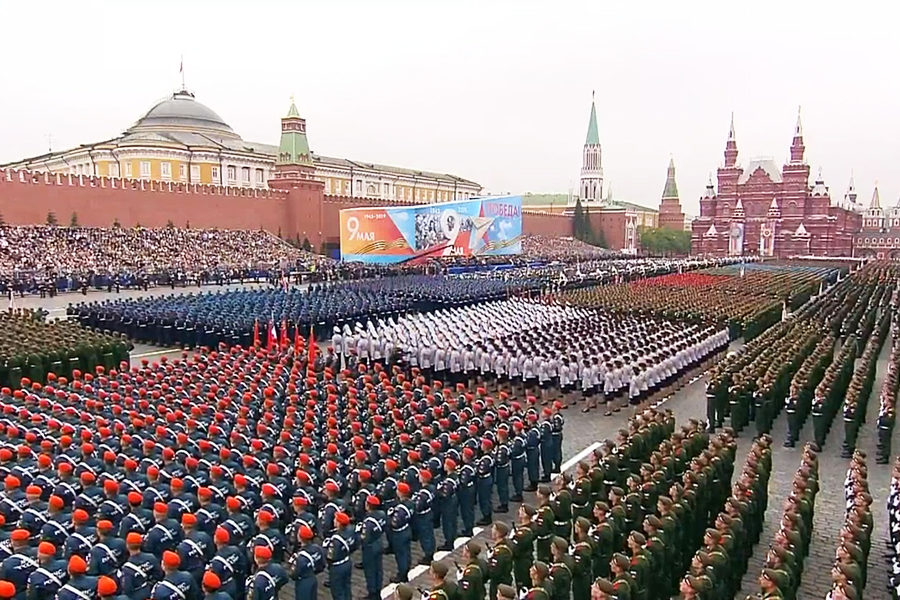 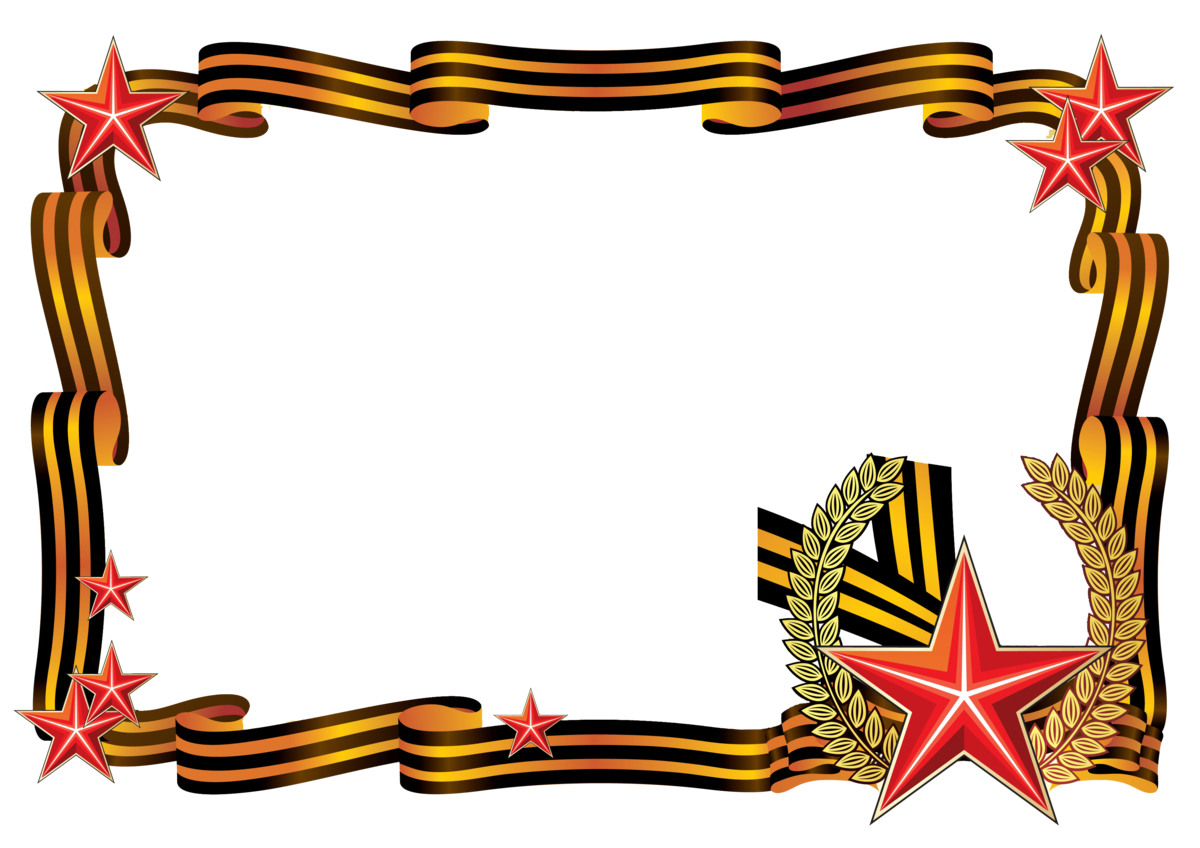 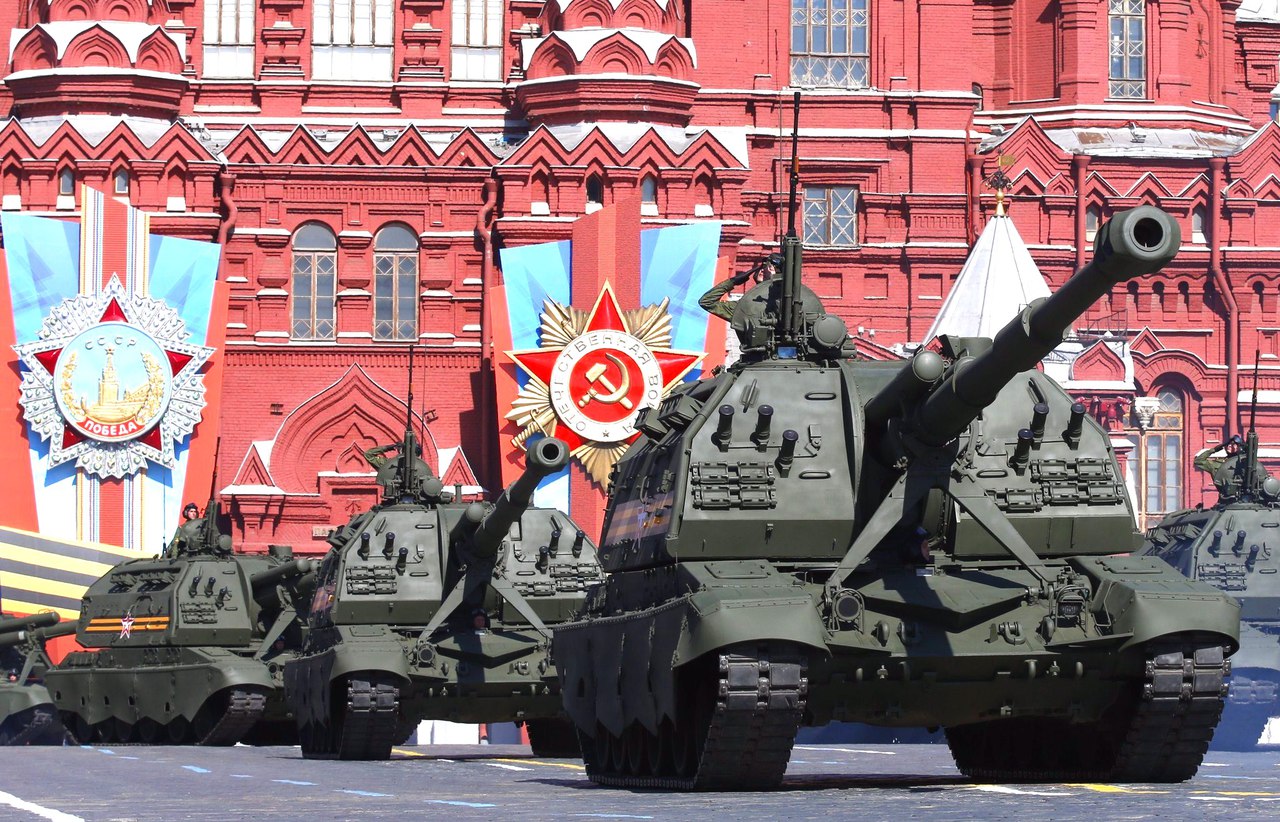 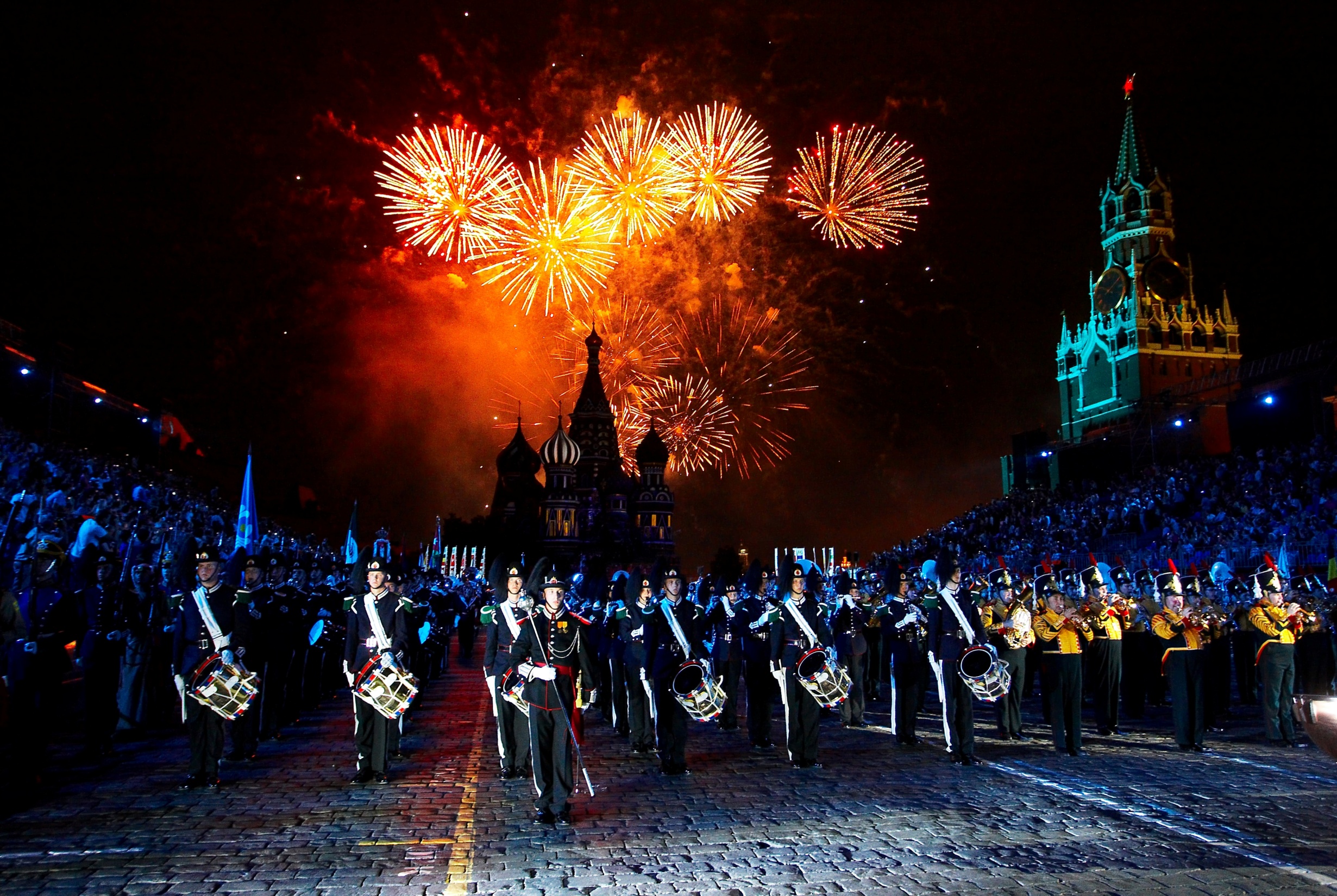 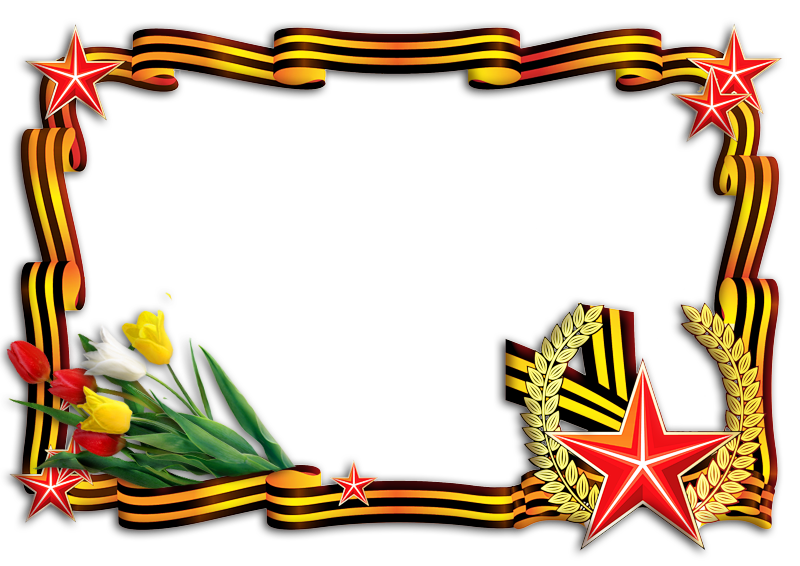 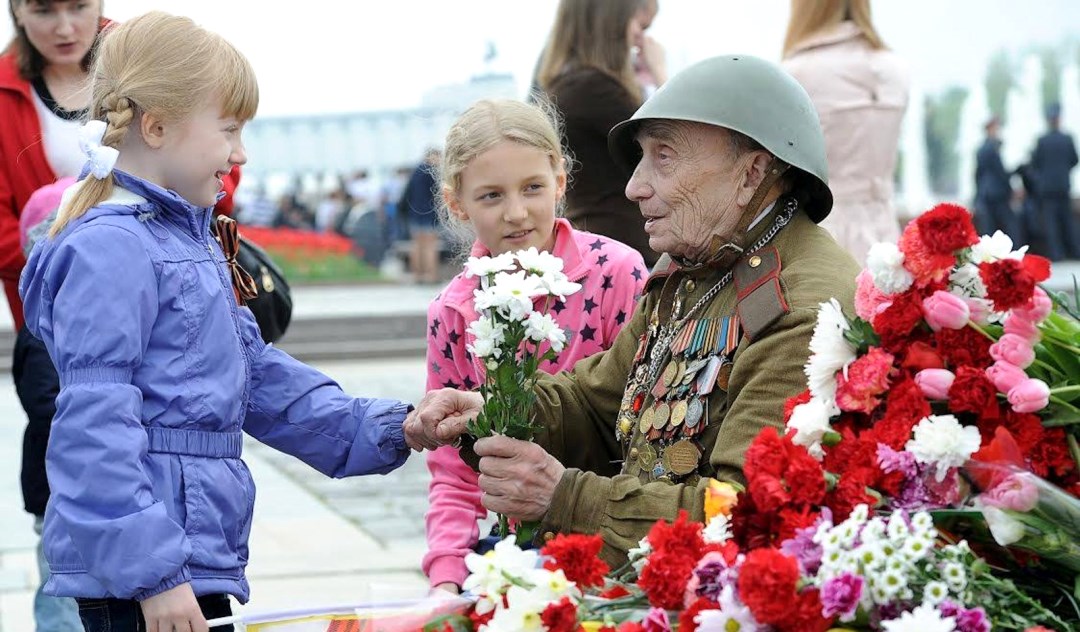 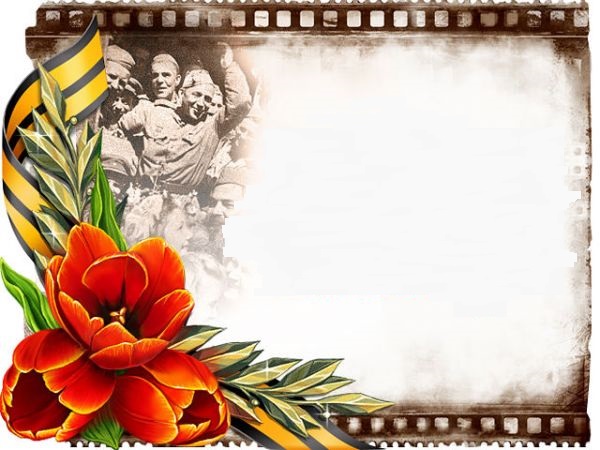 Мир – это главное слово на свете.Мир очень нужен нашей планете!Мир нужен взрослым!Мир нужен детям!Мы скажем снова «Нет Войне!»И повторим мы это слово.Пусть мирно будет на земле,Пусть будет мир всему основой!